Websockets for fencing scores
Annick Fron
https://fencingfox.com
aRCHITECTURE for a fencing competition
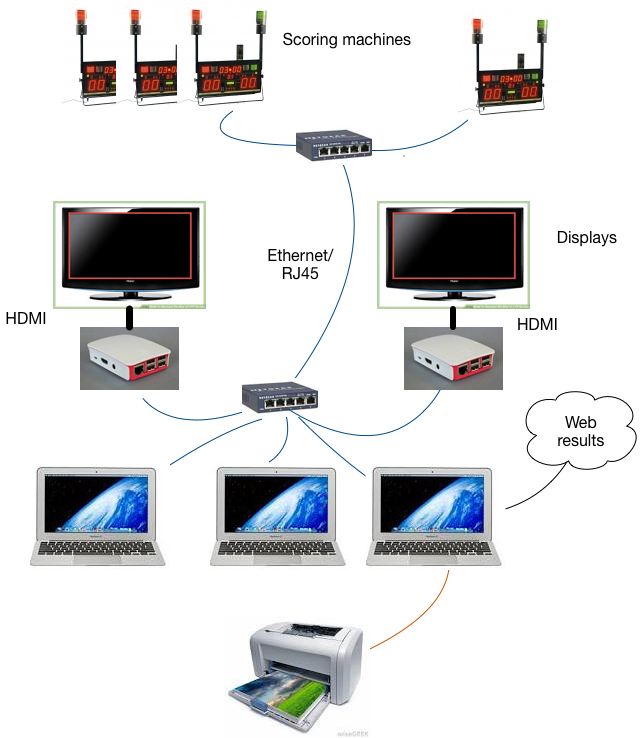 Web sockets
Path hops
Arena
Server
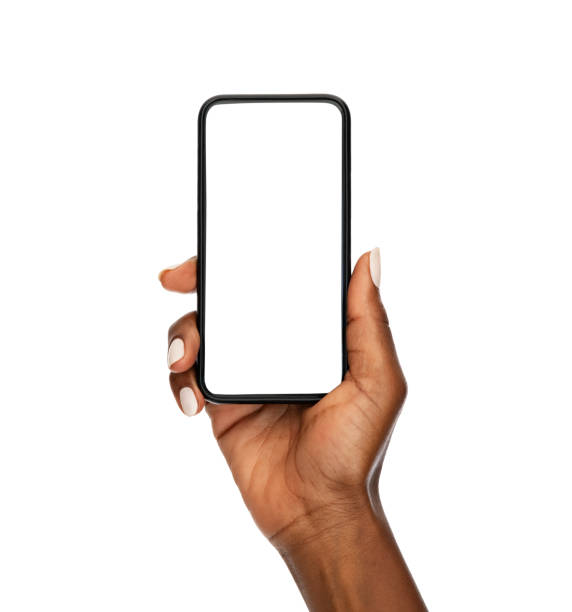 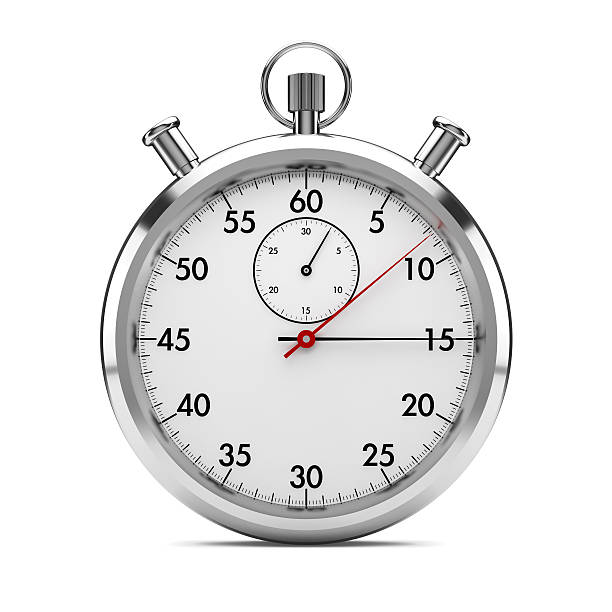 Display of the chronometer from arena on a mobile phone over Internet
https://fencingfox.com/videos/orange.mov
https://fencingfox.com/videos/dixiemeSecondePhotos.mov
https://fencingfox.com/videos/AffichagePiste.mov